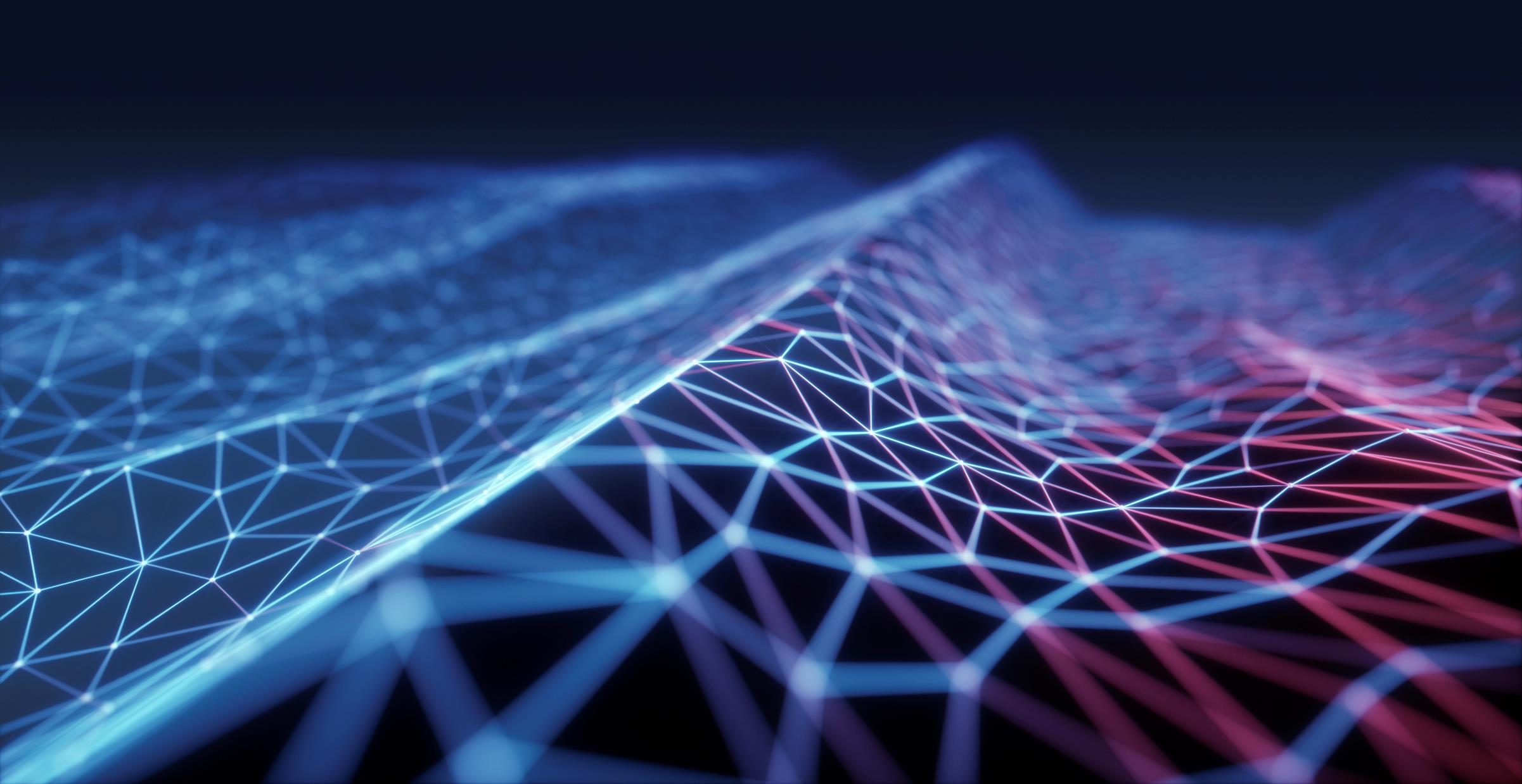 SEC285 - Fundamentals of Information Security
BY: Nicholas Cichon
Light control system
Light control system
Vulnerability assessment
Vulnerability assessment
Vulnerability assessment
Vulnerability assessment
Vulnerability assessment
Stateful Firewall and Multi-factor Authentication
Stateful Firewall and Multi-factor Authentication
Stateful Firewall and Multi-factor Authentication
Bring Your Own Device (BYOD) Security Policy
Bring Your Own Device (BYOD) Security Policy
Bring Your Own Device (BYOD) Security Policy
Bring Your Own Device (BYOD) Security Policy
Bring Your Own Device (BYOD) Security Policy
Home Security System
Home Security System
Home Security System
Asymmetric Key Encryption and Password Policy Enforcement
Asymmetric Key Encryption and Password Policy Enforcement
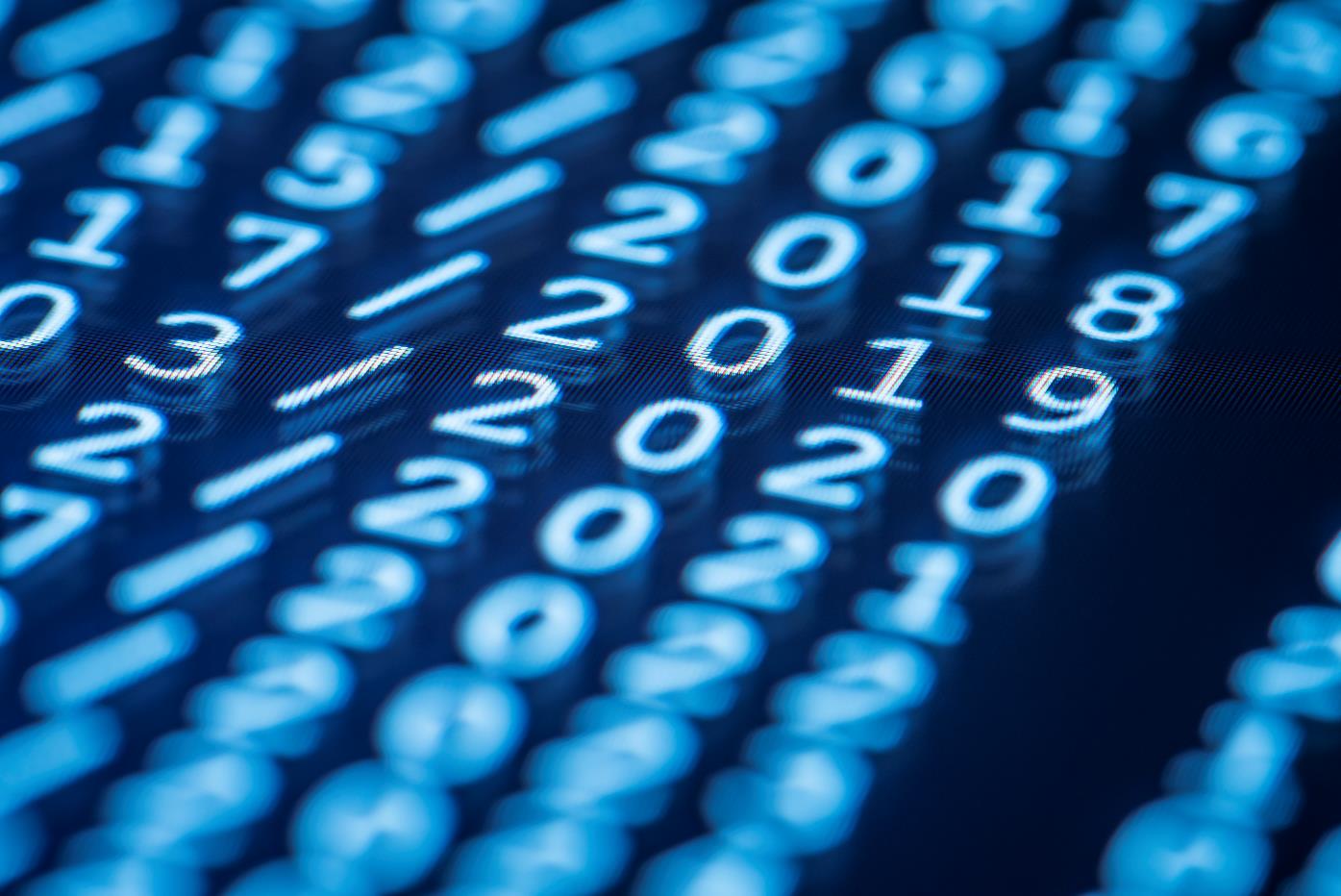 Thank You